Friendship V
Luke 7:34
34 The Son of Man has come eating and drinking, and you say, ‘Look at him! A glutton and a drunkard, a friend of tax collectors and sinners!’
John 15:12-13
12 “This is my commandment, that you love one another as I have loved you. 13 Greater love has no one than this, that someone lay down his life for his friends.
John 15:14-15
14 You are my friends if you do what I command you. 15 No longer do I call you servants, for the servant does not know what his master is doing; but I have called you friends, for all that I have heard from my Father I have made known to you.
John 15:16-17
16 You did not choose me, but I chose you and appointed you that you should go and bear fruit and that your fruit should abide, so that whatever you ask the Father in my name, he may give it to you. 17 These things I command you, so that you will love one another.
John 15:12
12 “This is my commandment, that you love one another as I have loved you.
John 15:13
13 Greater love has no one than this, that someone lay down his life for his friends.
Romans 5:7-8
7 For one will scarcely die for a righteous person—though perhaps for a good person one would dare even to die— 8 but God shows his love for us in that while we were still sinners, Christ died for us.
II Corinthians 5:19
19 that is, in Christ God was reconciling the world to himself, not counting their trespasses against them...
John 15:14
14 You are my friends if you do what I command you.
James 4:4
4 You adulterous people! Do you not know that friendship with the world is enmity with God? Therefore whoever wishes to be a friend of the world makes himself an enemy of God.
John 15:15
15 No longer do I call you servants, for the servant does not know what his master is doing; but I have called you friends, for all that I have heard from my Father I have made known to you.
Genesis 26:24
24 And the Lord appeared to him the same night and said, “I am the God of Abraham your father. Fear not, for I am with you and will bless you and multiply your offspring for my servant Abraham's sake.”
Numbers 12:6-8
6 And he said, “Hear my words: If there is a prophet among you, I the Lord make myself known to him in a vision; I speak with him in a dream. 7 Not so with my servant Moses. He is faithful in all my house. 8 With him I speak mouth to mouth, clearly, and not in riddles, and he beholds the form of the Lord. Why then were you not afraid to speak against my servant Moses?”
Numbers 14:24
24 But my servant Caleb, because he has a different spirit and has followed me fully, I will bring into the land into which he went, and his descendants shall possess it.
II Samuel 7:4-5
4 But that same night the word of the Lord came to Nathan, 5 “Go and tell my servant David, ‘Thus says the Lord: Would you build me a house to dwell in?
Job 1:8
8 And the Lord said to Satan, “Have you considered my servant Job…
Isaiah 20:3
3 Then the Lord said, “As my servant Isaiah…
Isaiah 22:20
20 In that day I will call my servant Eliakim the son of Hilkiah,
Jeremiah 27:6
6 Now I have given all these lands into the hand of Nebuchadnezzar, the king of Babylon, my servant
Haggai 2:23
23 On that day, declares the Lord of hosts, I will take you, O Zerubbabel my servant
John 15:15
15 No longer do I call you servants, for the servant does not know what his master is doing; but I have called you friends, for all that I have heard from my Father I have made known to you.
John 15:16
16 You did not choose me, but I chose you and appointed you that you should go and bear fruit and that your fruit should abide, so that whatever you ask the Father in my name, he may give it to you.
Ephesians 1:4a
4 even as he chose us in him before the foundation of the world…
John 15:16
16 You did not choose me, but I chose you and appointed you that you should go and bear fruit and that your fruit should abide, so that whatever you ask the Father in my name, he may give it to you.
John 15:5
5 I am the vine; you are the branches. Whoever abides in me and I in him, he it is that bears much fruit, for apart from me you can do nothing.
John 15:16
16 You did not choose me, but I chose you and appointed you that you should go and bear fruit and that your fruit should abide, so that whatever you ask the Father in my name, he may give it to you.
John 15:17
17 These things I command you, so that you will love one another.
John 13:35
35 By this all people will know that you are my disciples, if you have love for one another.”
I John 3:11
11 For this is the message that you have heard from the beginning, that we should love one another.
Luke 10:36-37
36 Which of these three, do you think, proved to be a neighbor to the man who fell among the robbers?” 37 He said, “The one who showed him mercy.” And Jesus said to him, “You go, and do likewise.”
Friendship has…
Steadfast Love
Faithfulness
Transparency
Candor
Empathy
Trust
Luke 10:37b
…And Jesus said to him, “You go, and do likewise.”
Welcome to
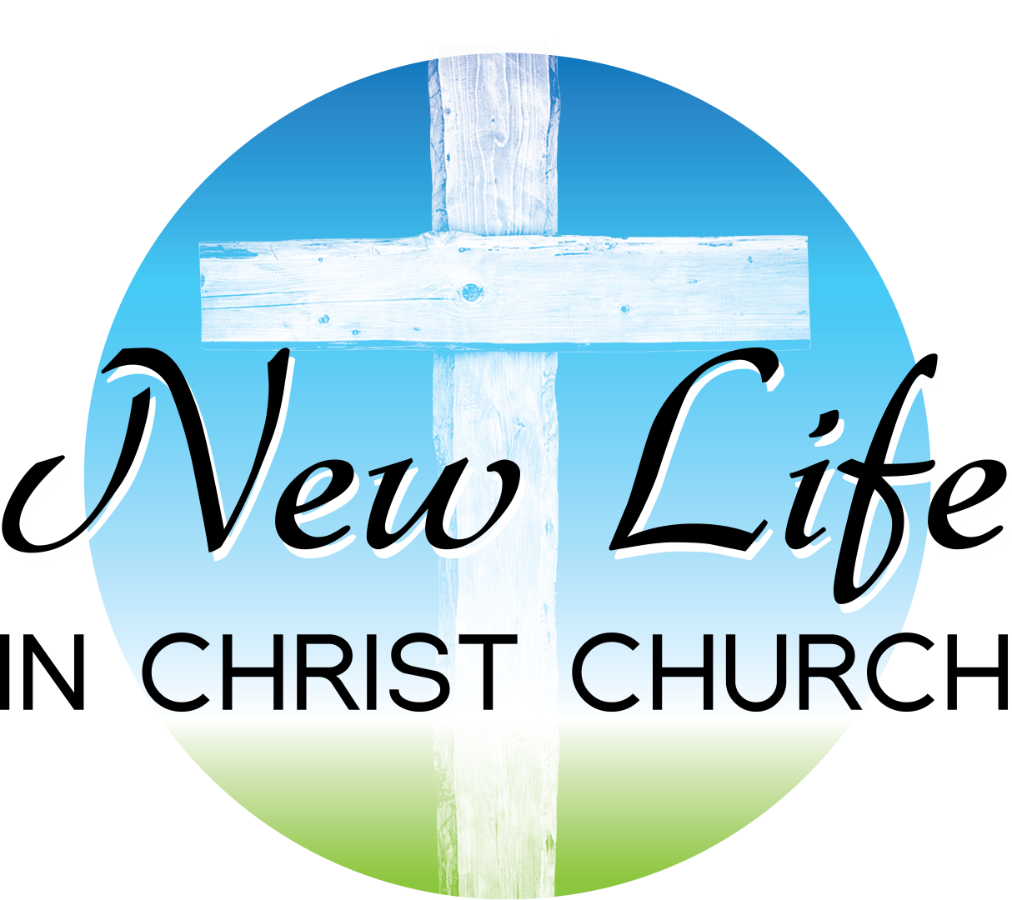